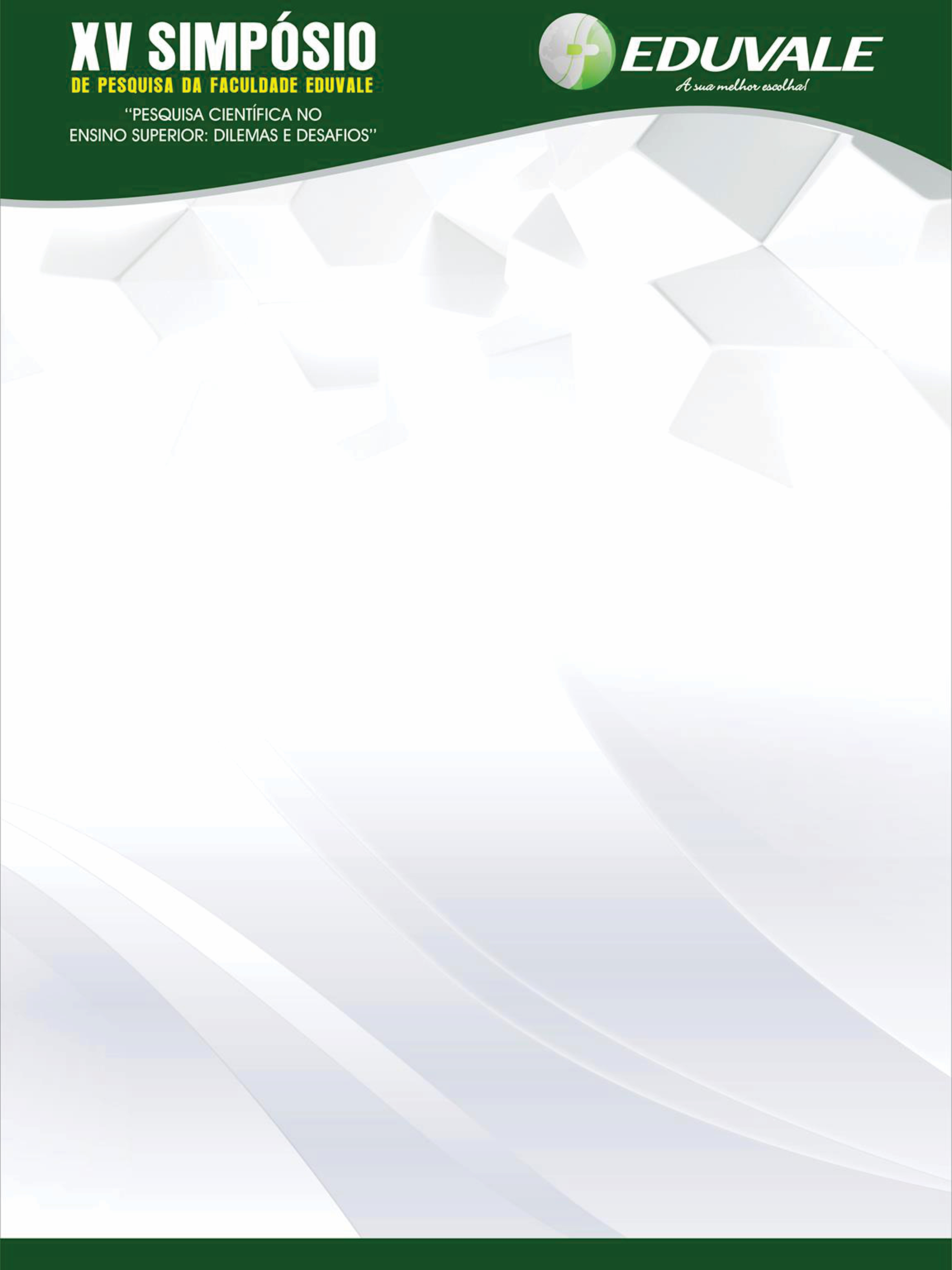 TÍTULO
Autor(es)
Coautor(es)
OBJETIVO
CONCLUSÃO
TEXTO
TEXTO
METODOLOGIA
REFERÊNCIAS
TEXTO
TEXTO
RESULTAODS E DISCUSSÃO
TEXTO